CHAPTER TWOCathode Ray Oscilloscope
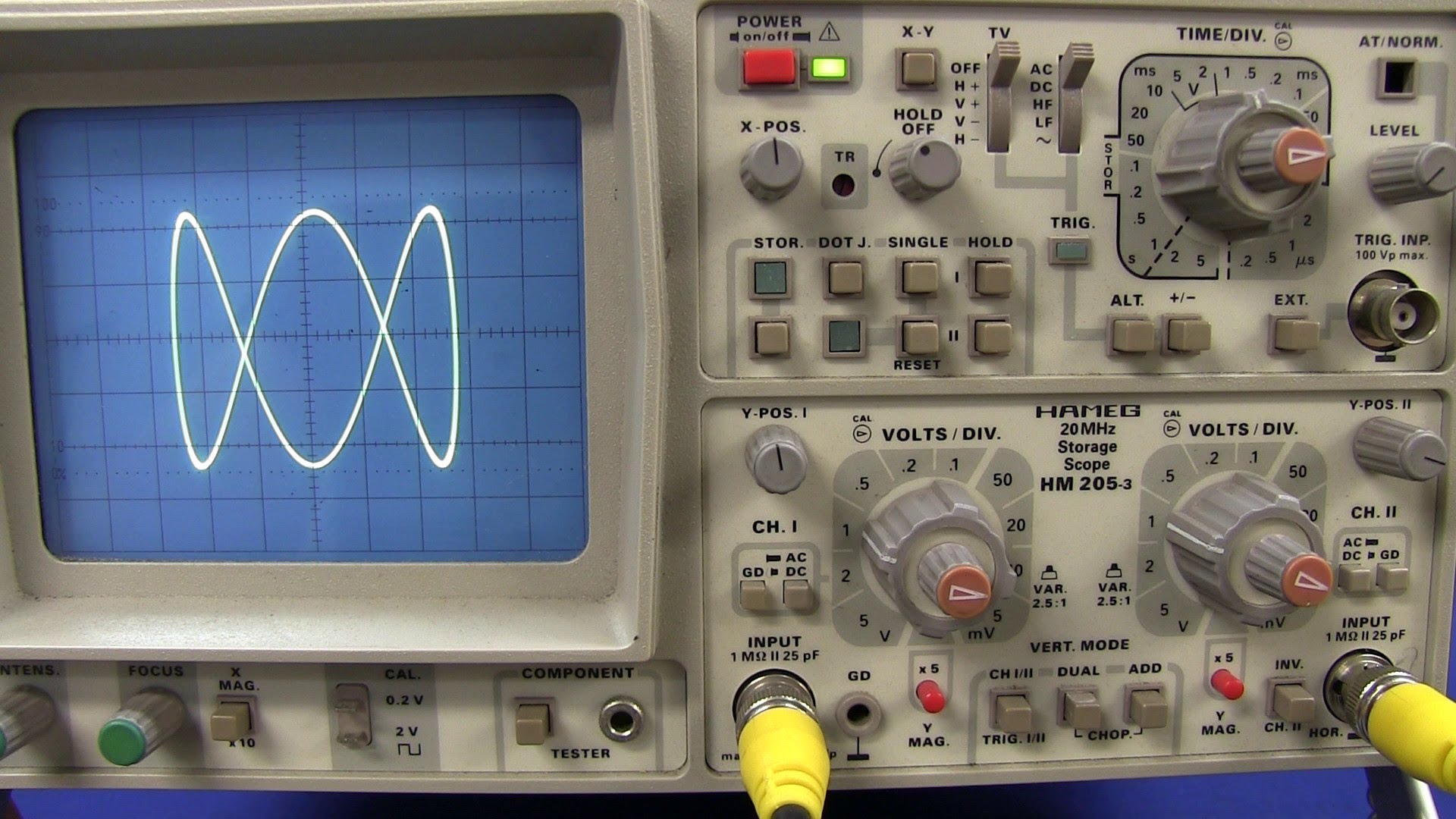 Cathode Ray Oscilloscope
The Cathode Ray Oscilloscope (CRO) is a very useful and versatile laboratory instrument used for display, measurement and analysis of waveform of electrical and electronic circuits.
CRO Construction
The heart of the Oscilloscope is the Cathode Ray Tube which it consists of  four main parts:
Electron Gun
Deflection part
Post deflection Acceleration
Screen
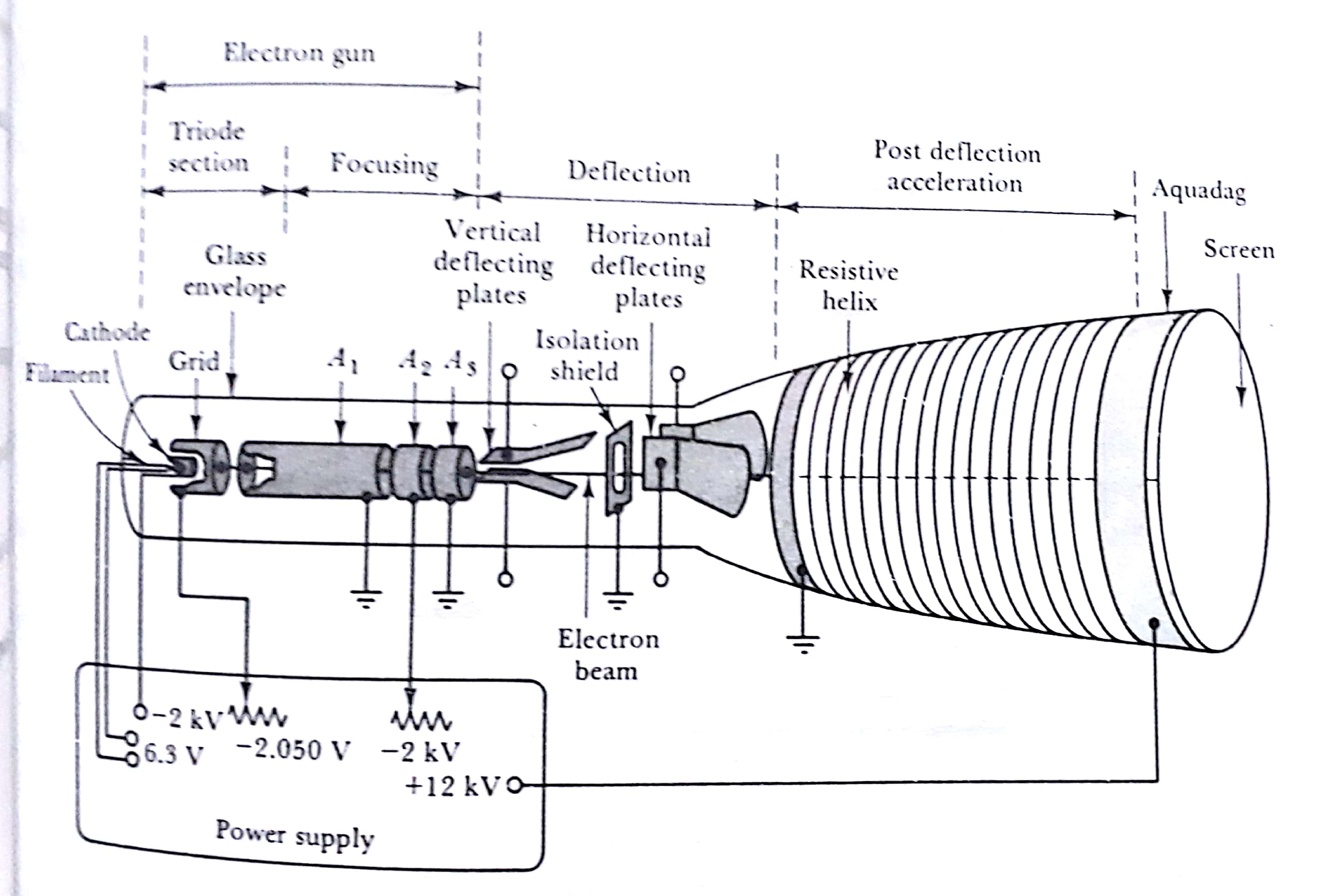 Electron Gun
This section is responsible for generating  the electrons and directed them toward the next section (Deflecting), the electron gun composed of two main parts:
Triode section
Filament
Cathode
Grid
First Anode (A1)
2.    Focusing
Second Anode (A2)
Third Anode (A3)
Triode section
Filament : It is a heater to Heat the Cathode
 Cathode :Made of Nickel and  it is a cylinder shaped with a flat, oxide-coated electron emitting surface directed toward the hole in the Grid.
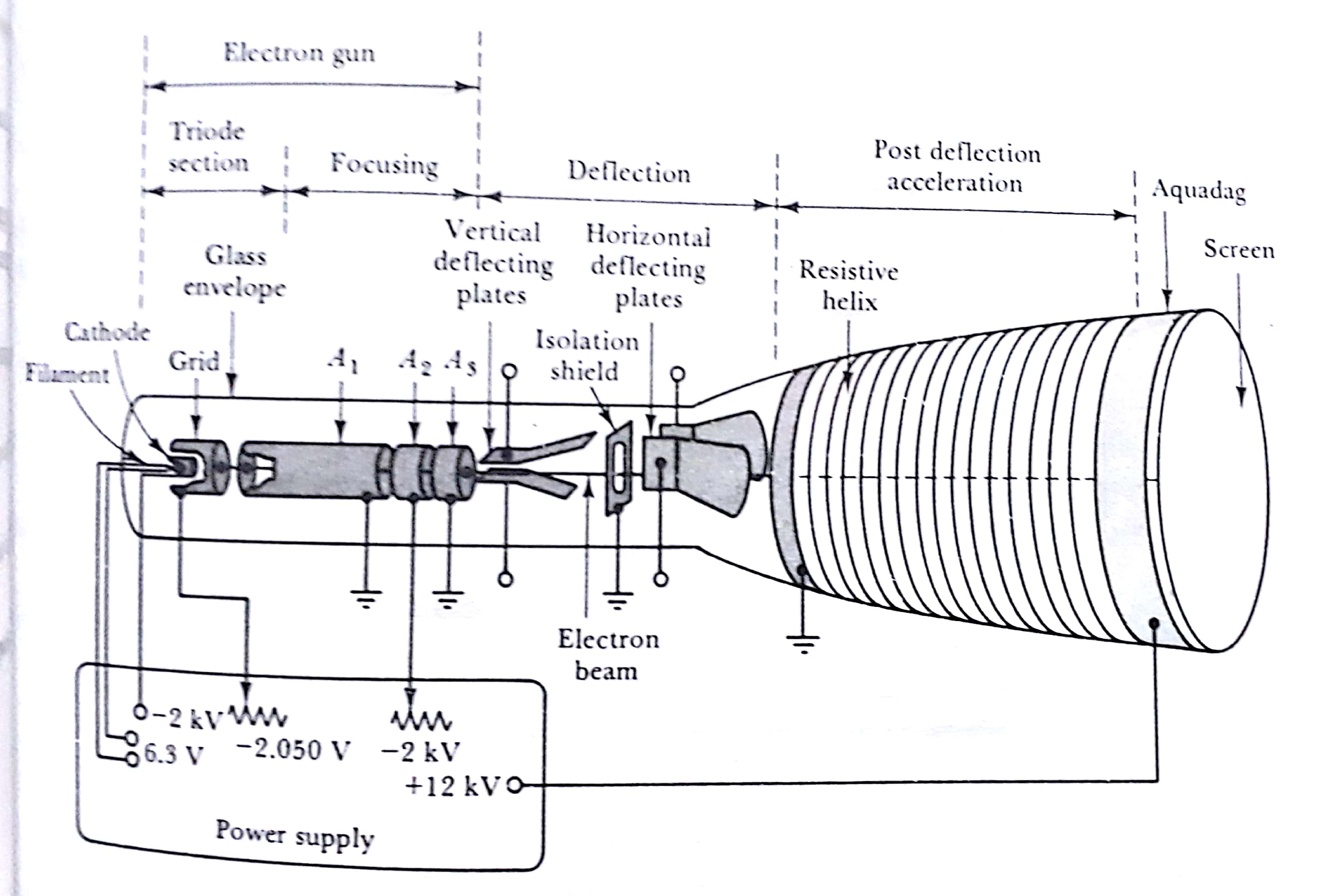 Triode section
Grid:   It is a nickel cup with a hole in it, almost completely encloses the cathode, and connected to a potential with a cathode and they control the number of electrons directed to the screen (Brightness control).
First Anode (A1): It is a cylinder shaped, open at one end and closed at the other end with a hole at the center of the closed end, it accelerates the electron to the focusing section
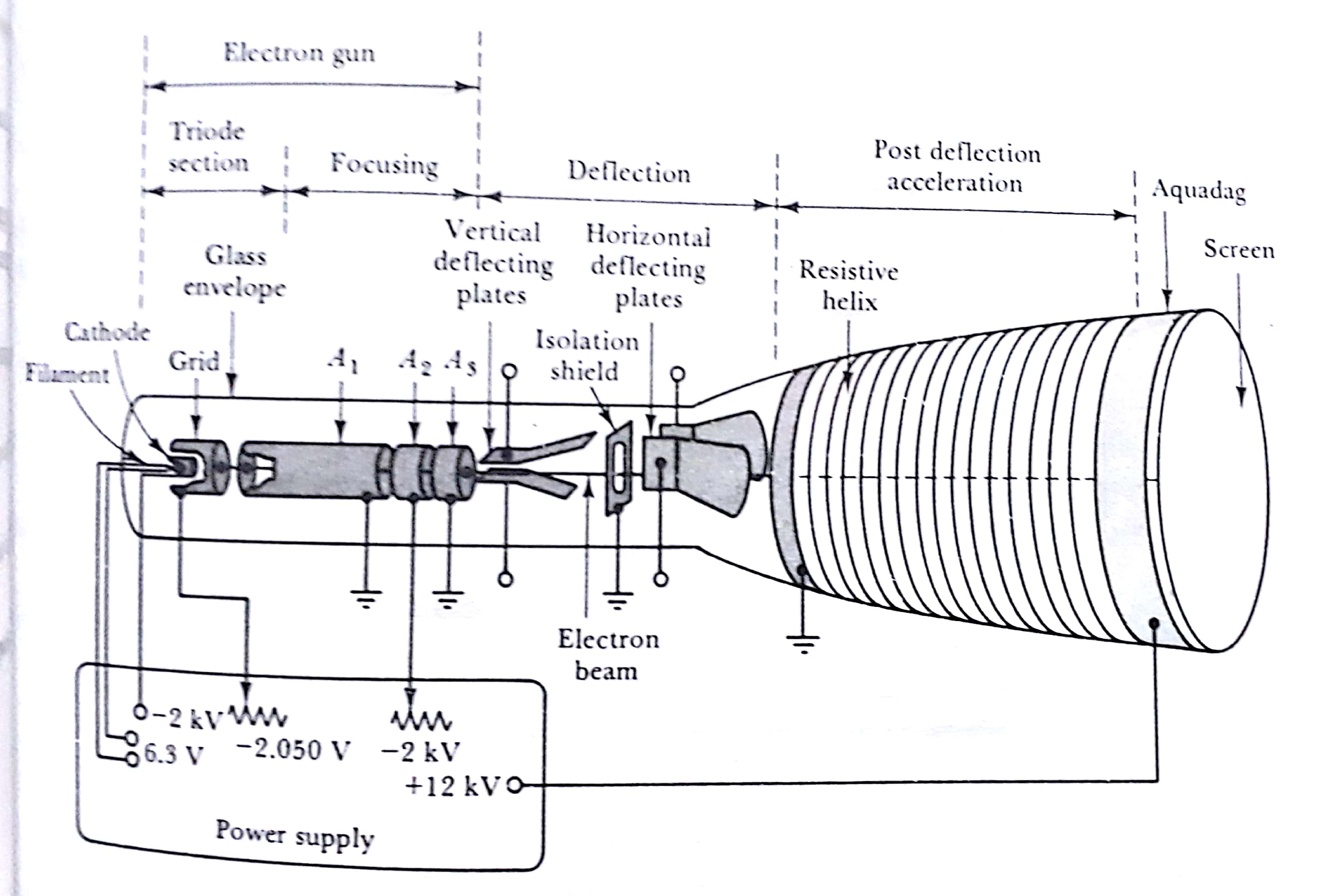 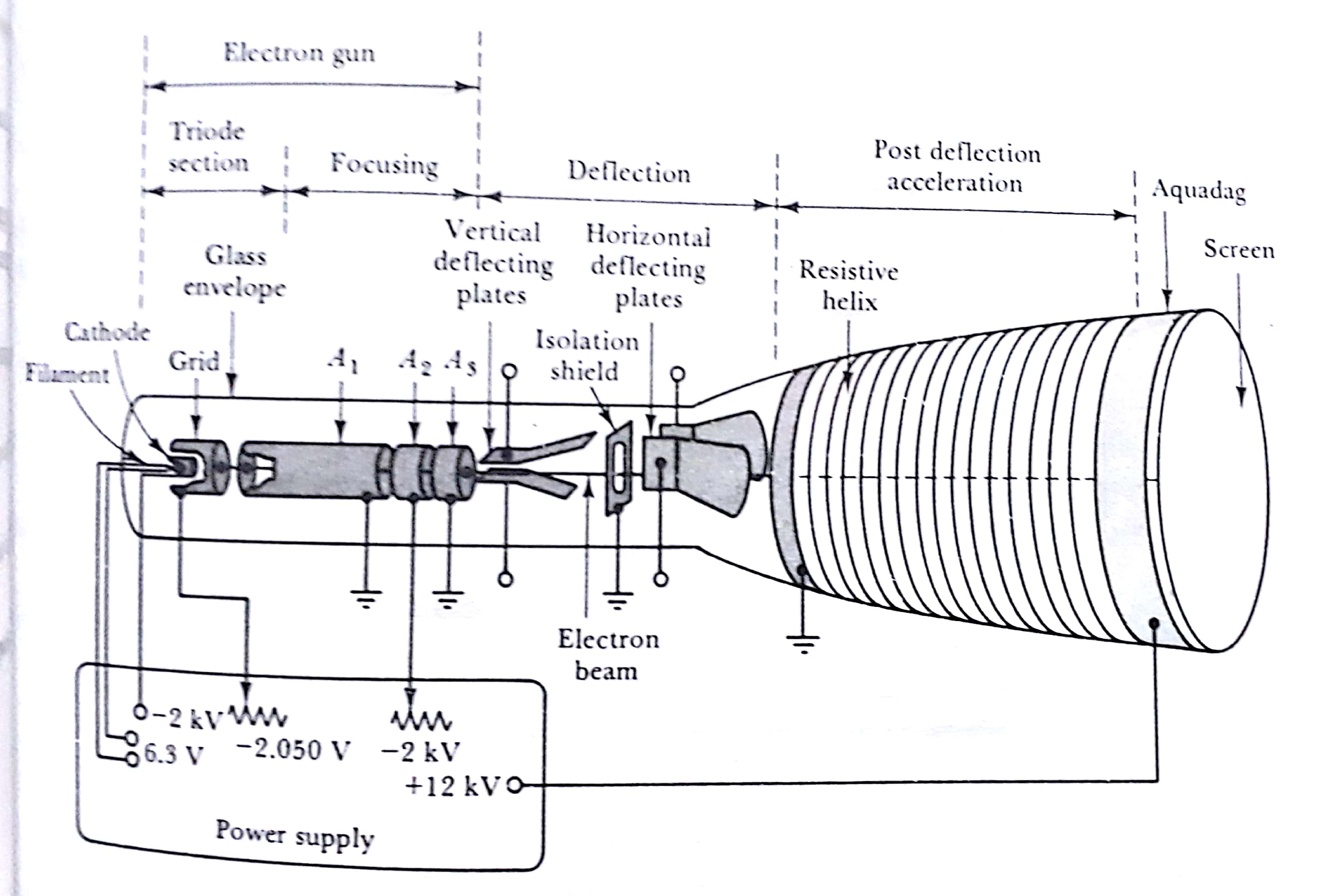 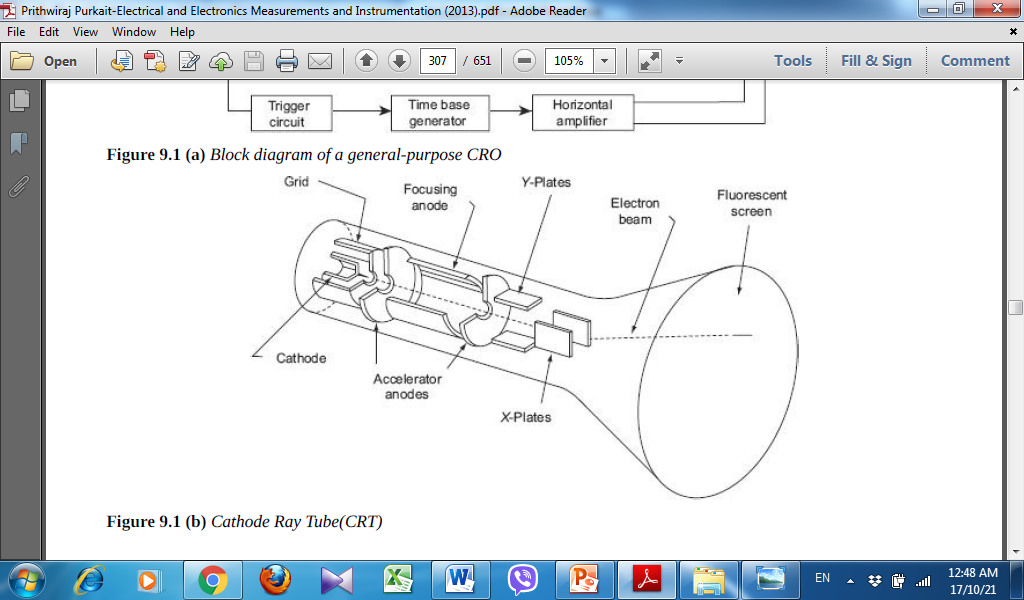 Focusing
Second Anode (A2) :  It is connected to a high negative voltage to produce equipotential lines to focus the electrons to a fine point on the screen.
Third Anode (A3) : It accelerates the electron after they focused .
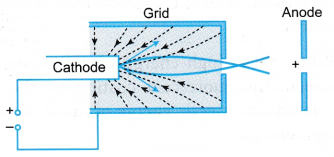